Развитие творческих способностей детей через художественные виды деятельности.
подготовили воспитатели младшей группы: Гордеева Л.А. 
Кудряшова Ф.И.
г.Нефтеюганск 2014г.
Художественно-творческая деятельность детей
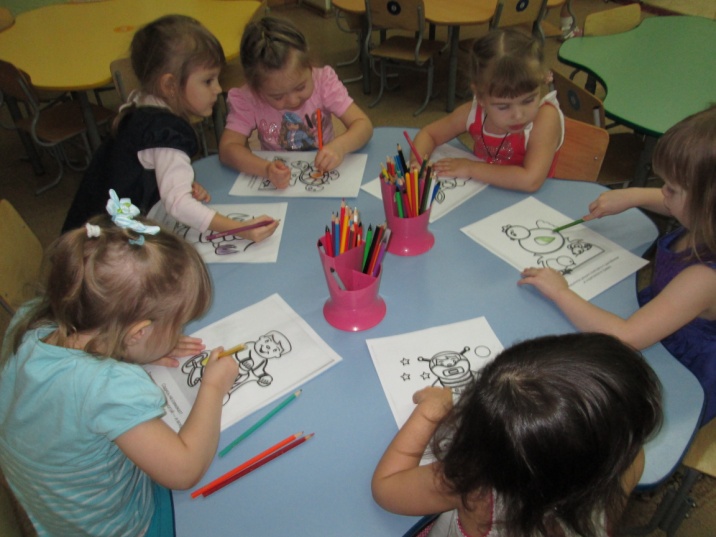 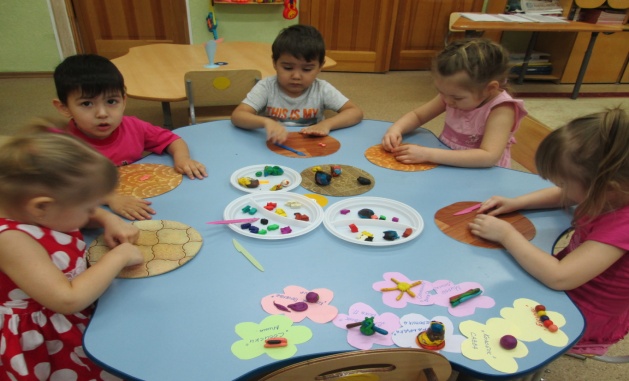 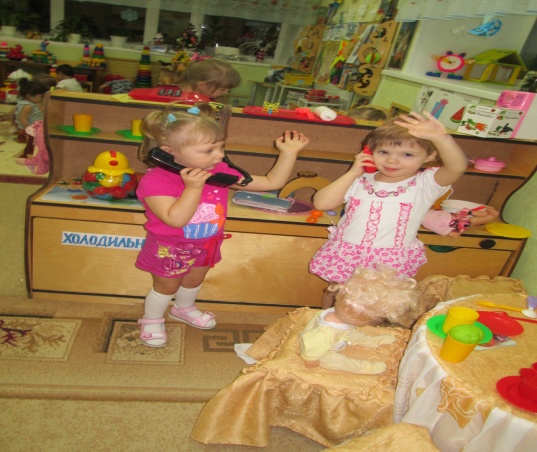 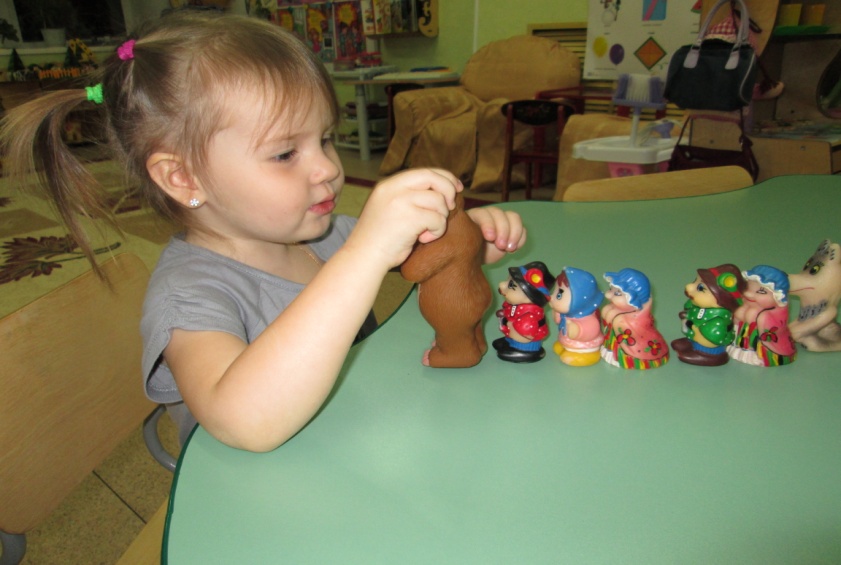 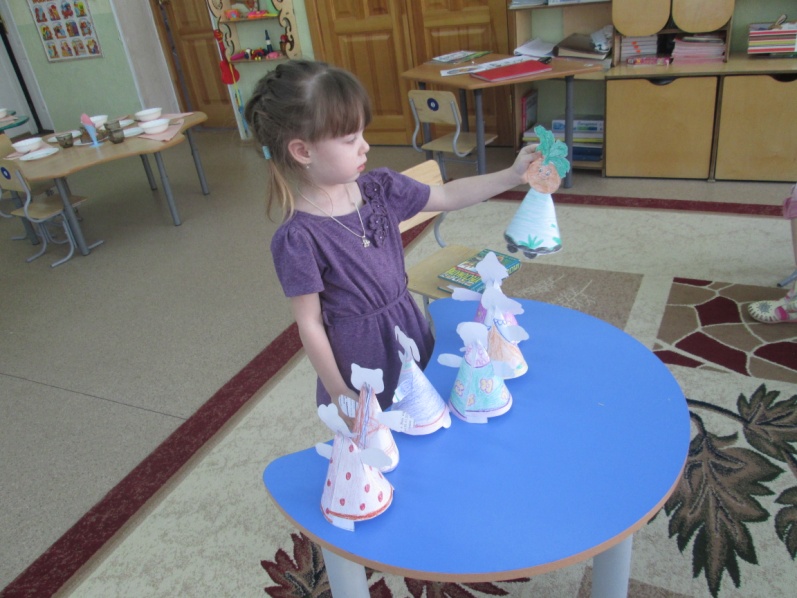 Предметно-развивающая среда
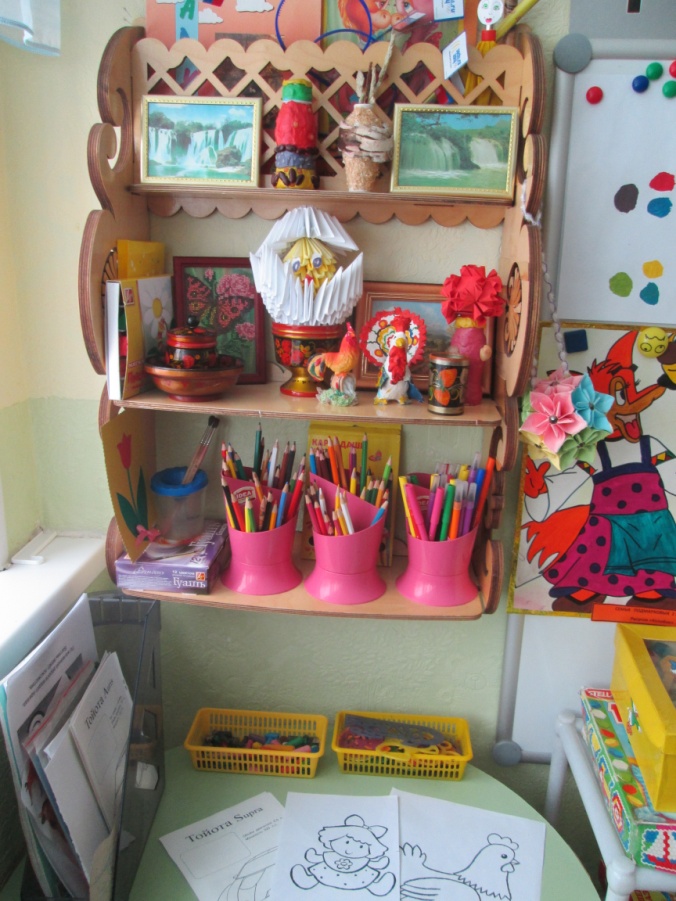 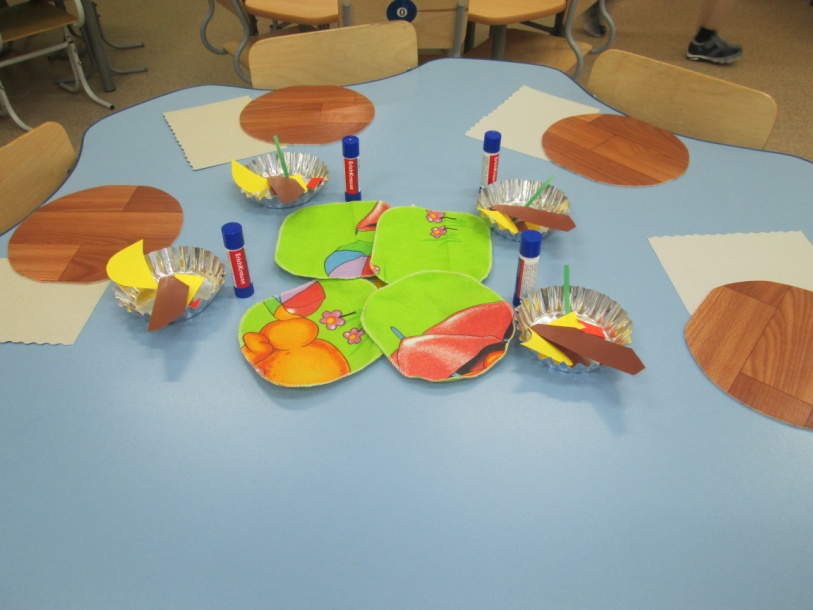 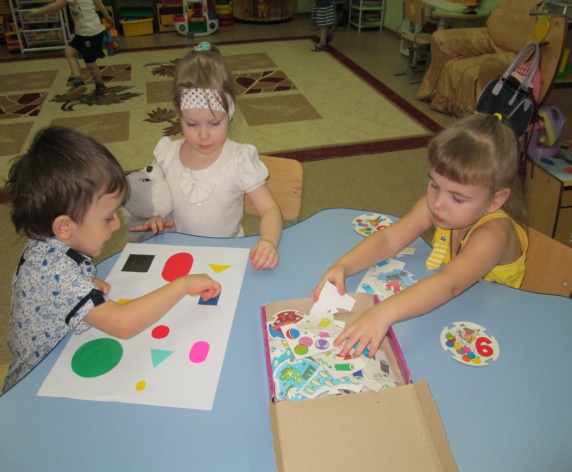 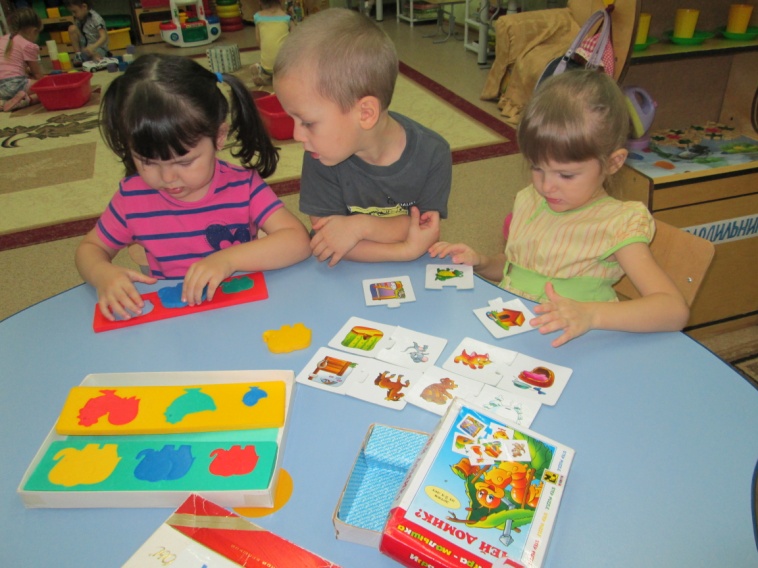 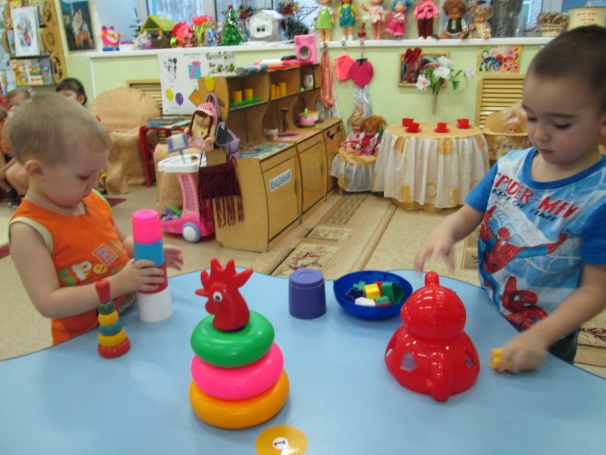 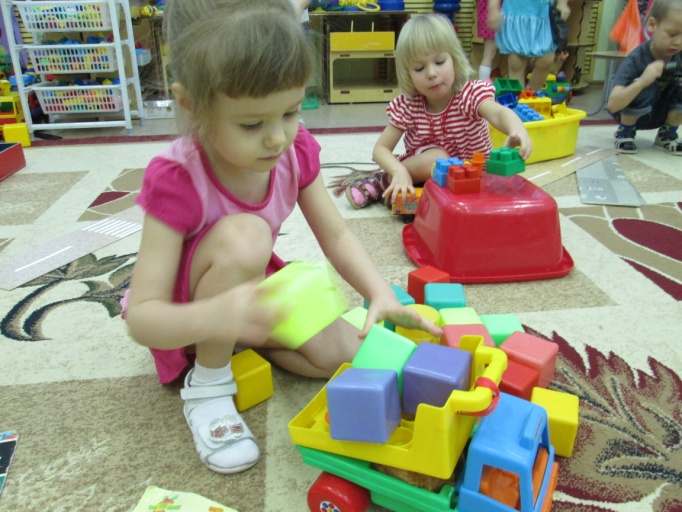 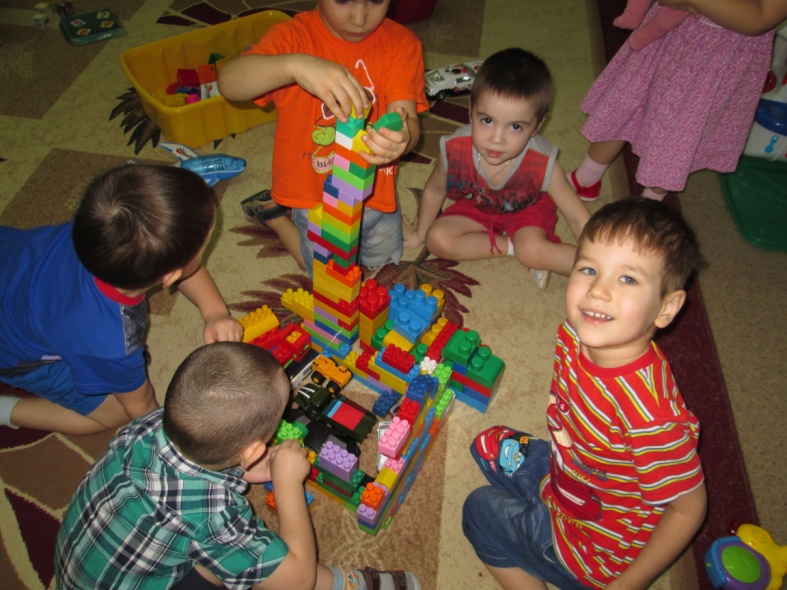 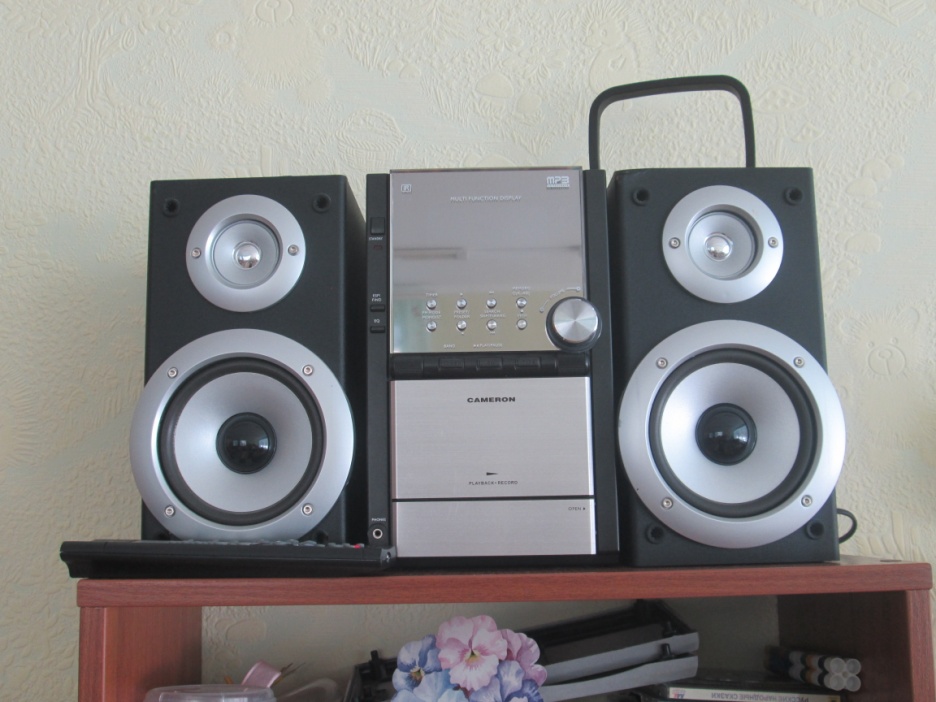 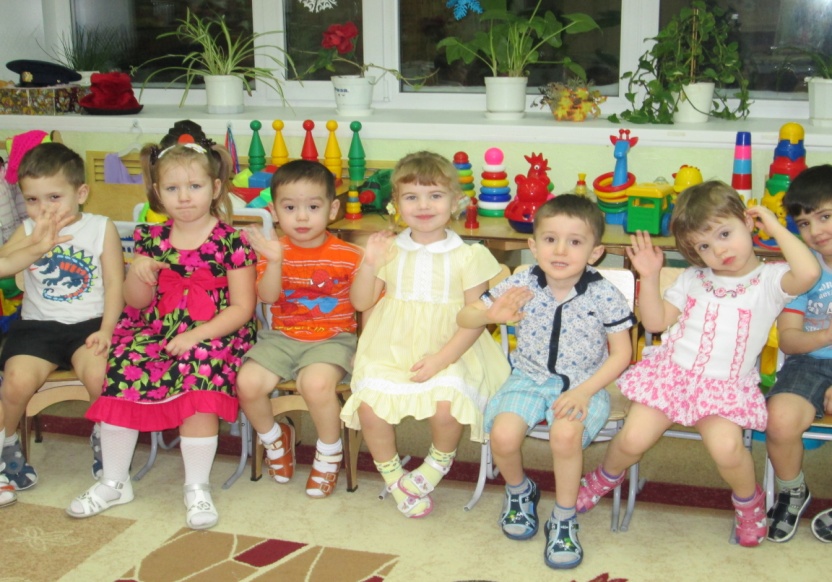 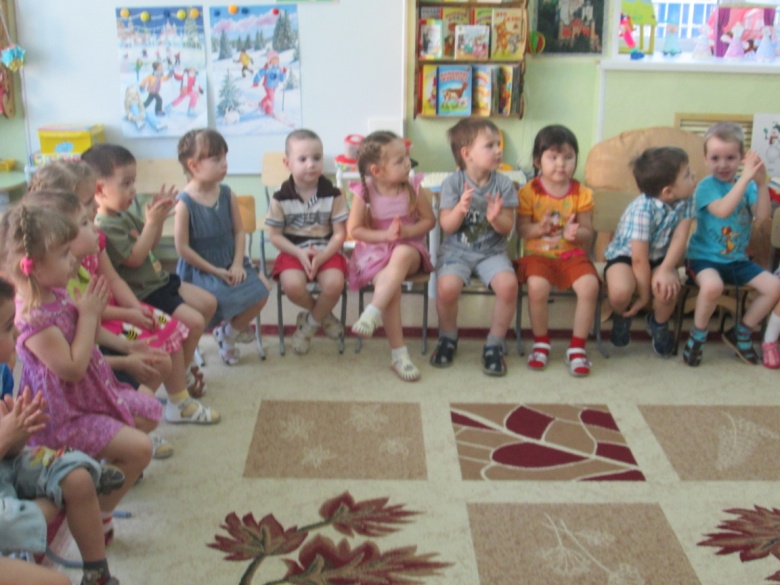 Дети слушают 
р.н. сказки, песни, стихи …..
[Speaker Notes: Дети слушают р.н. сказки, песни, стихи …..]
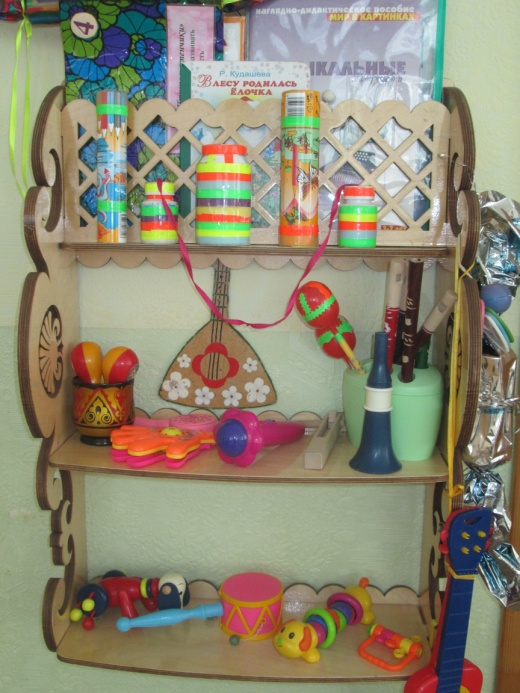 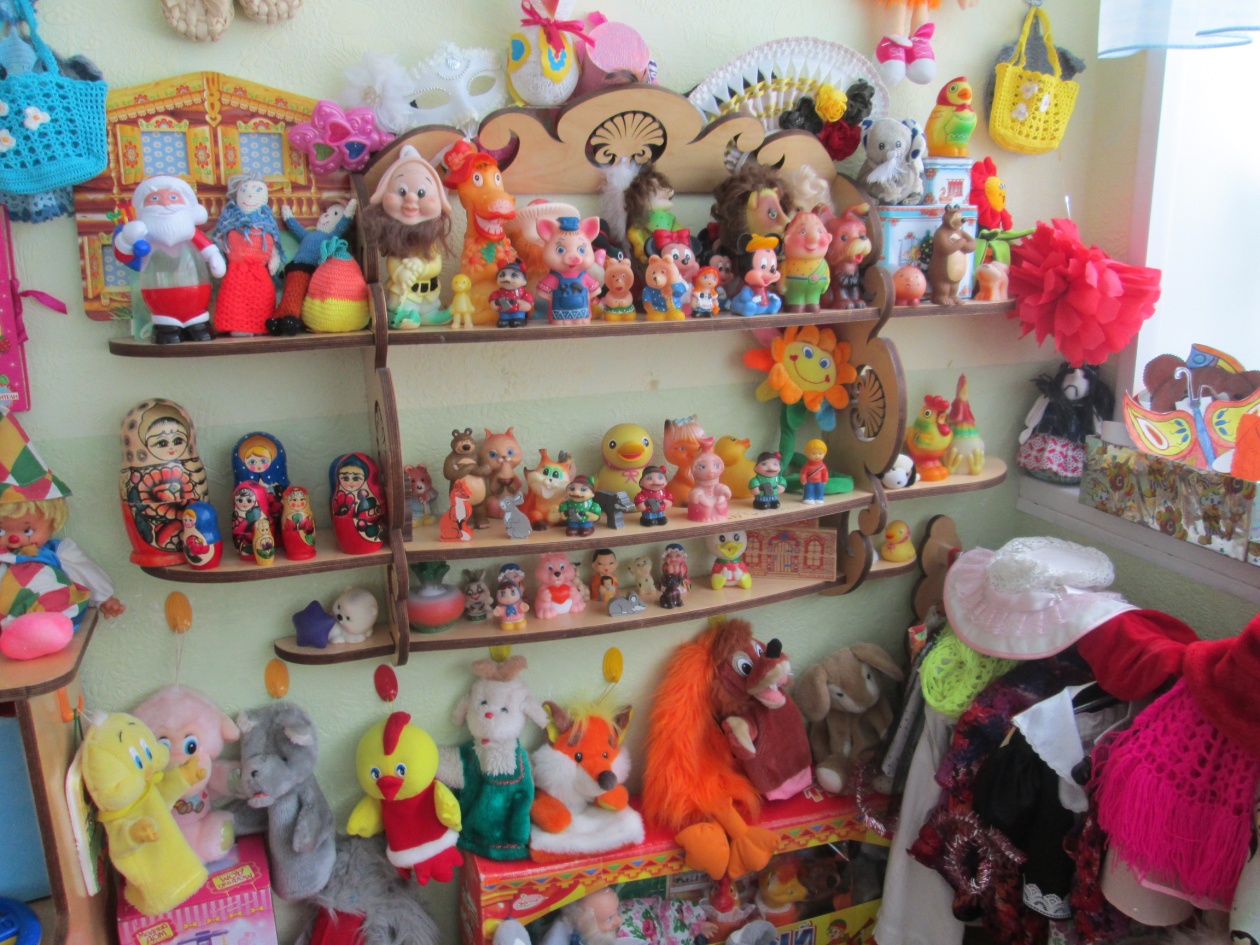 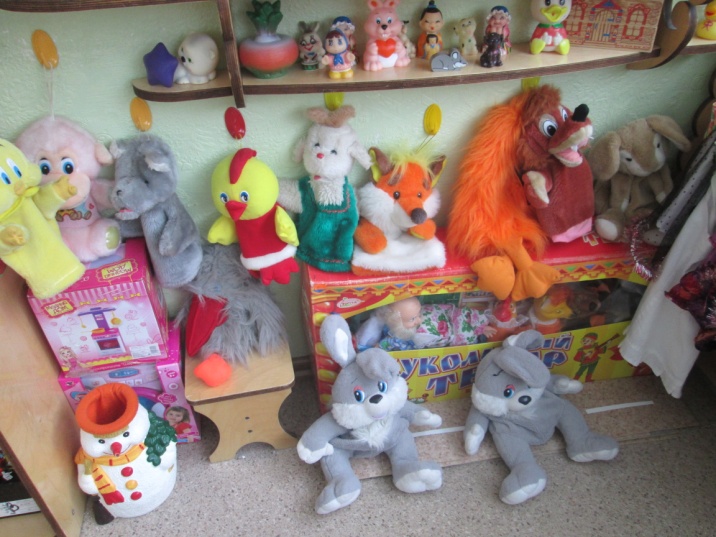 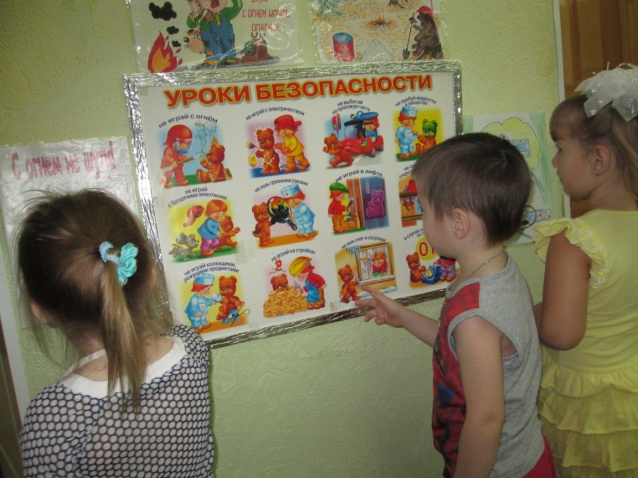 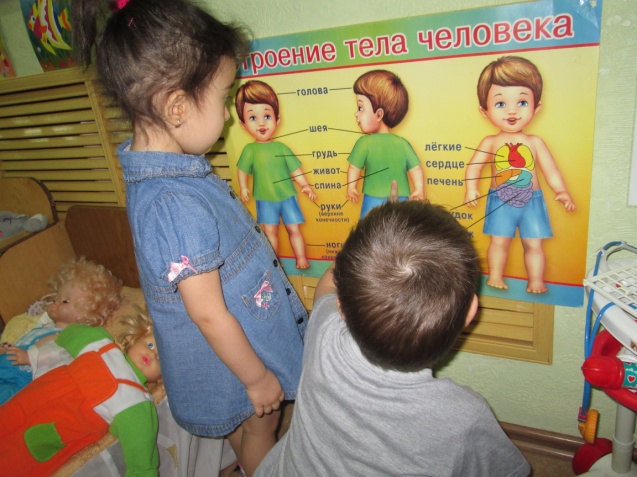 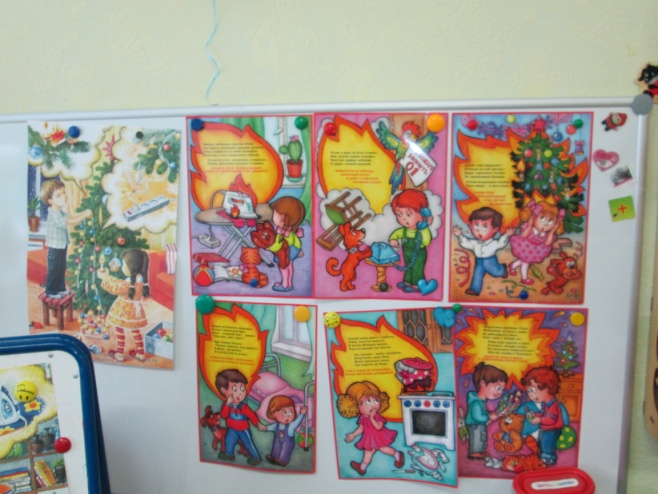 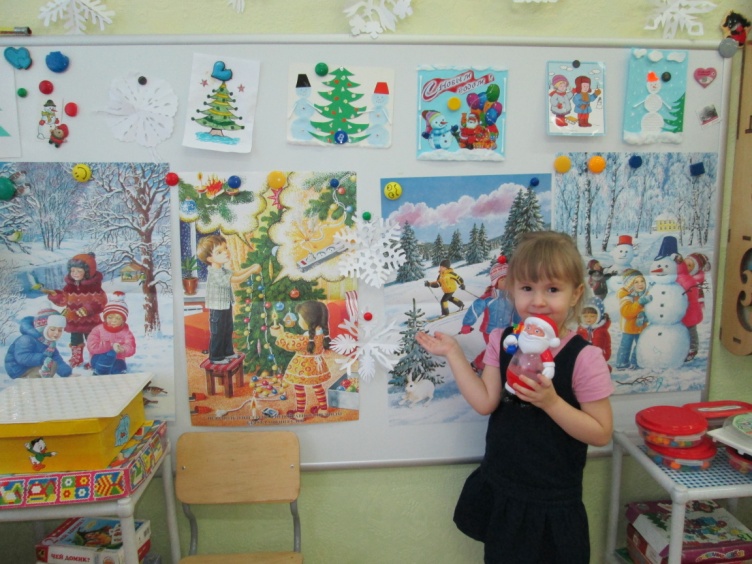 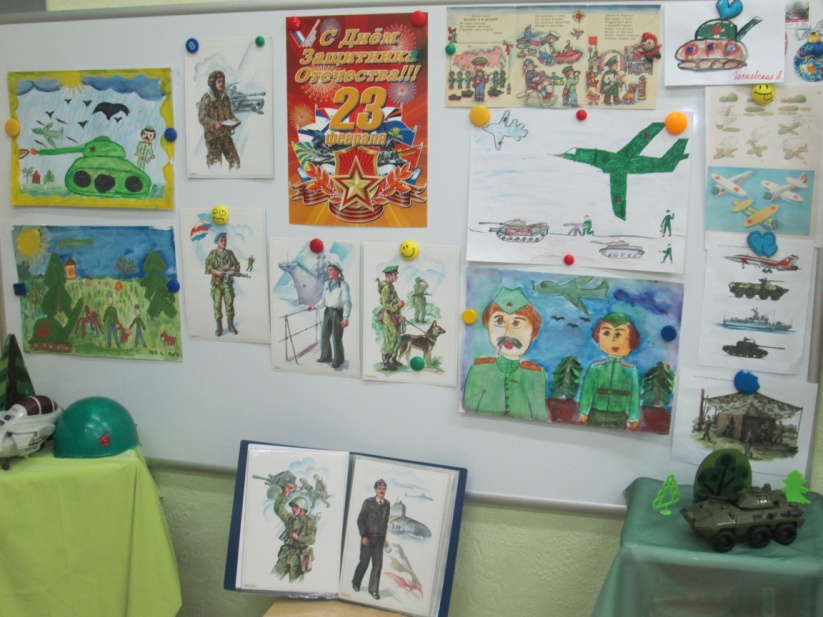 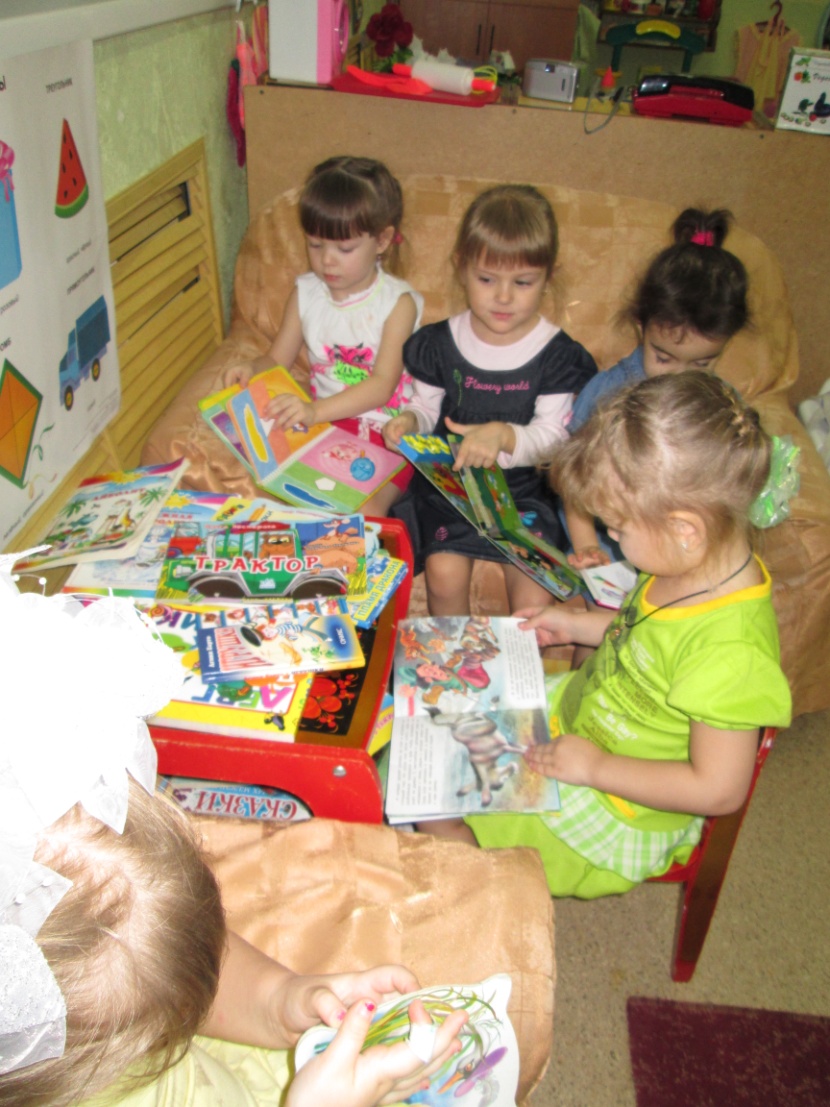 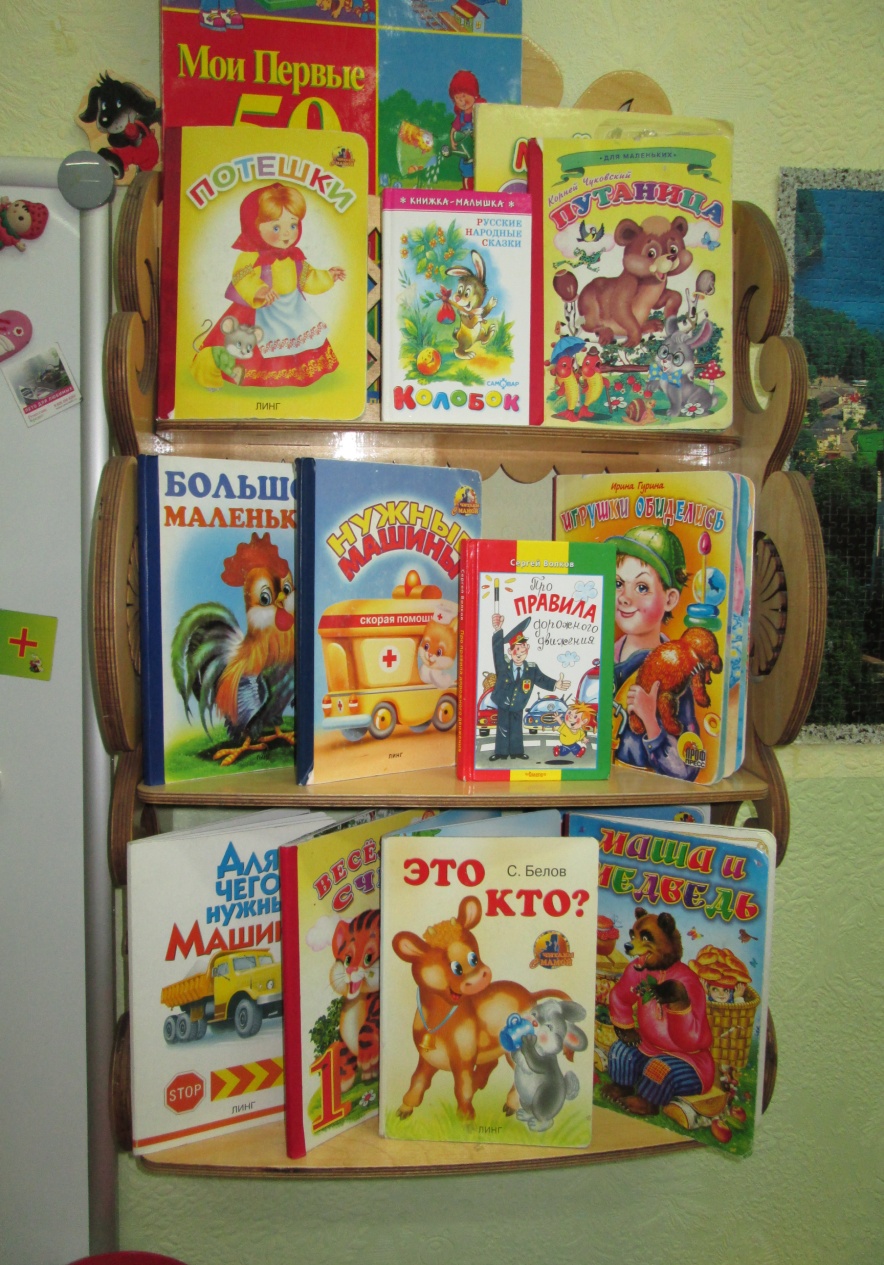 Книжный уголок
«Книга – наш друг!»
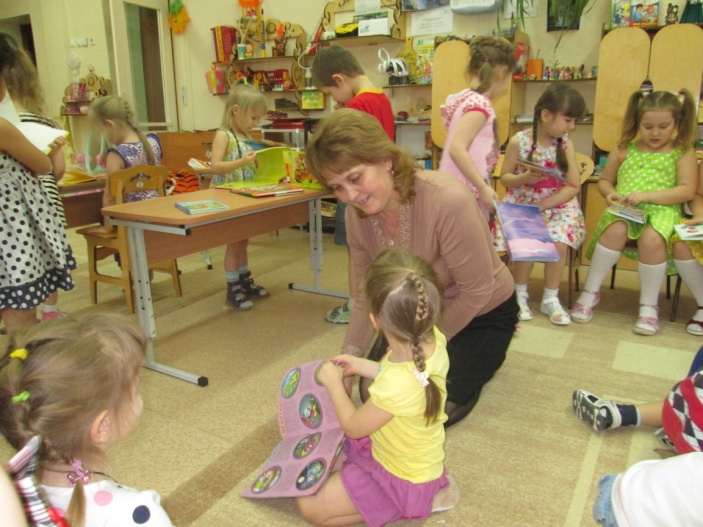 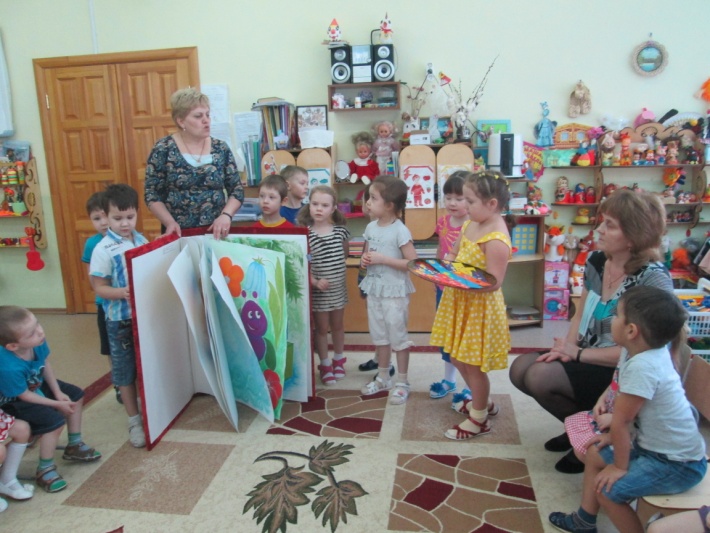 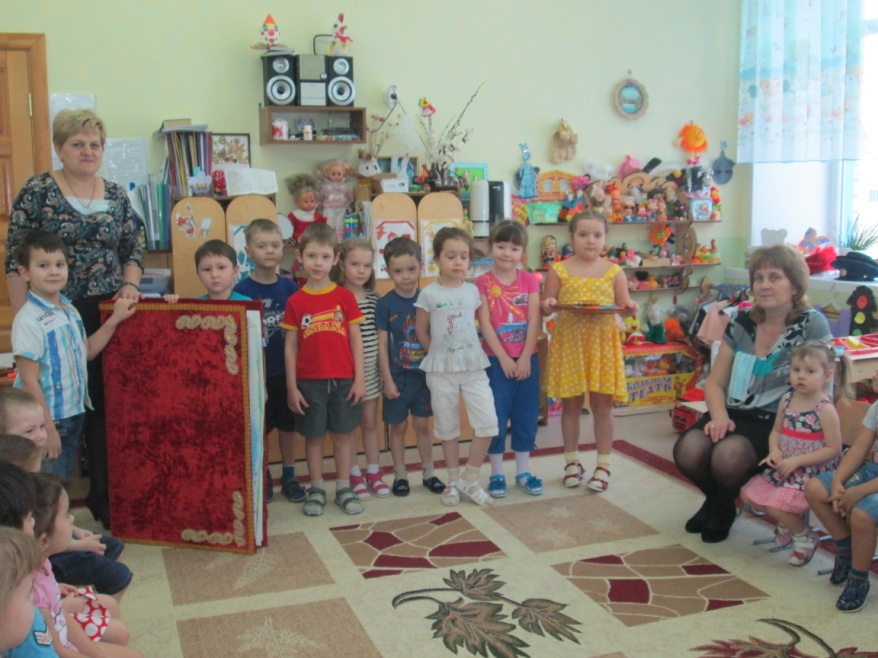 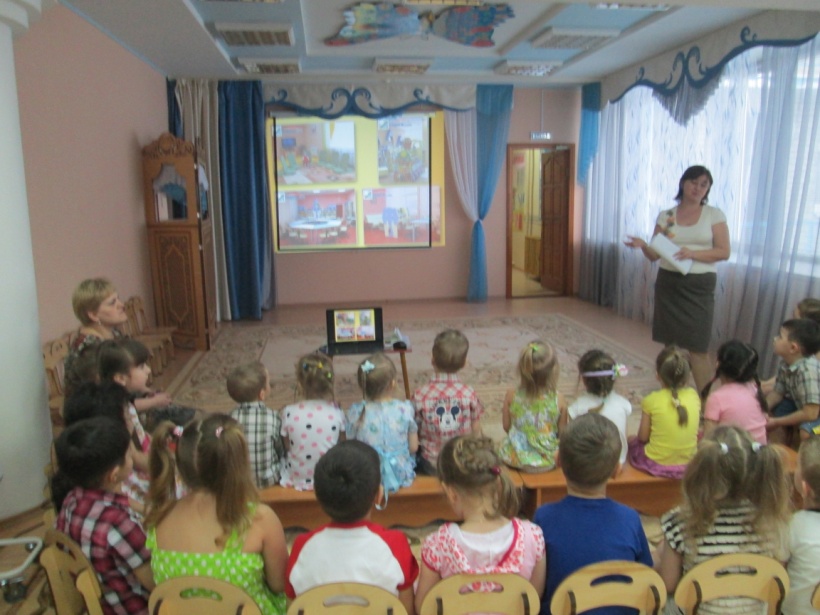 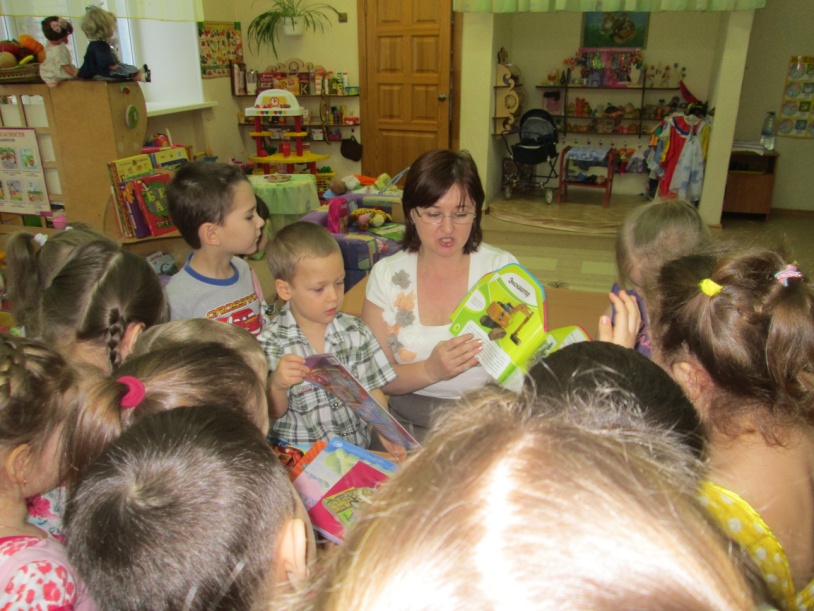 «Книга – наш друг!»
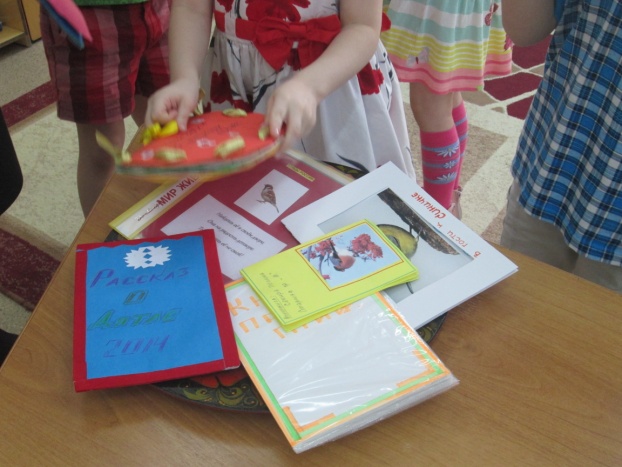 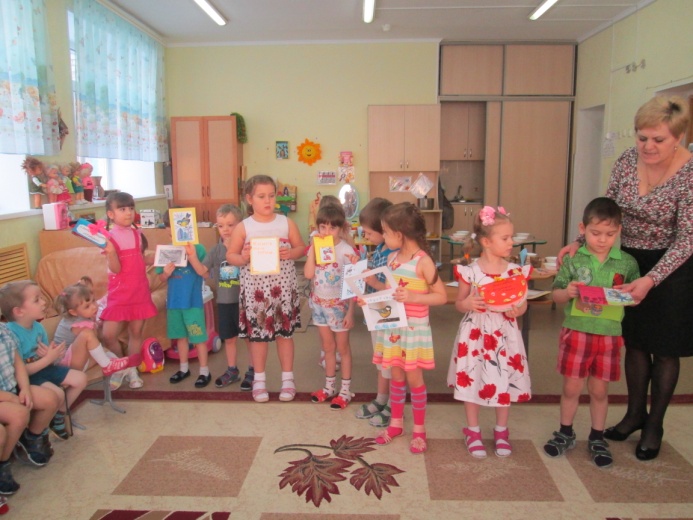 Книжки-малышки.
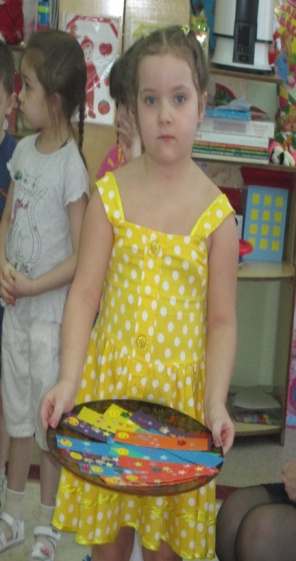 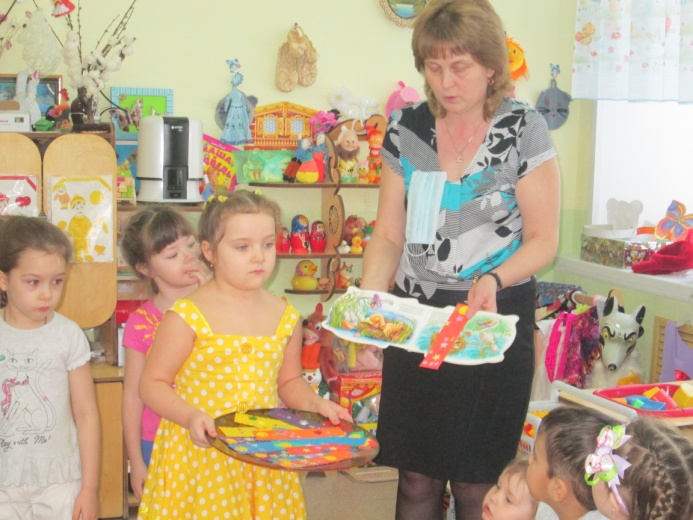 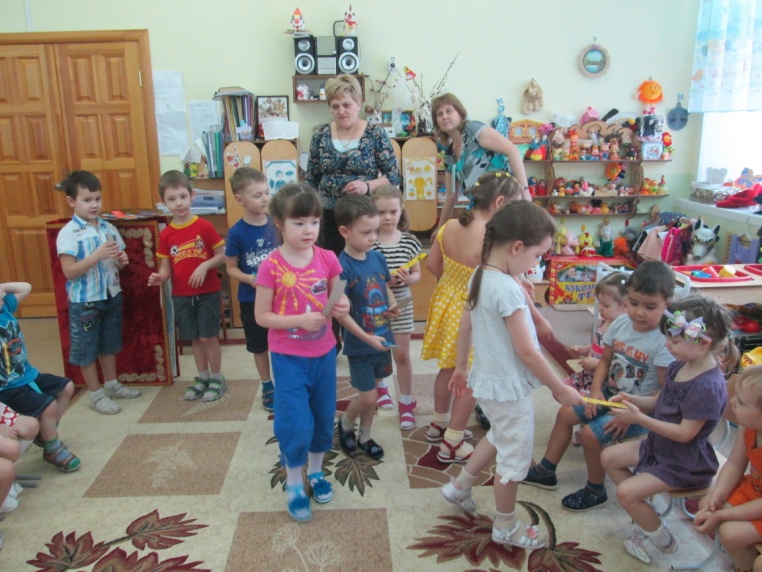 Закладки – подарок малышам!
[Speaker Notes: Закладки – подарок малышам!]
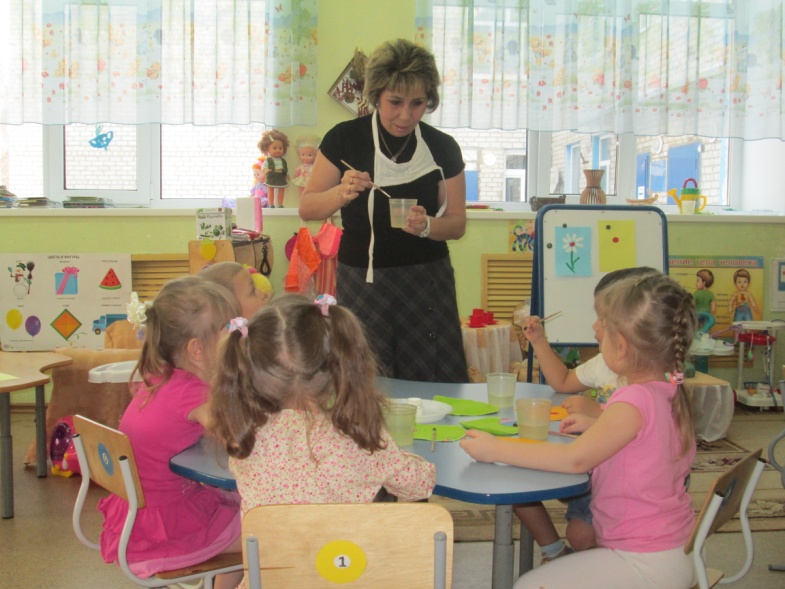 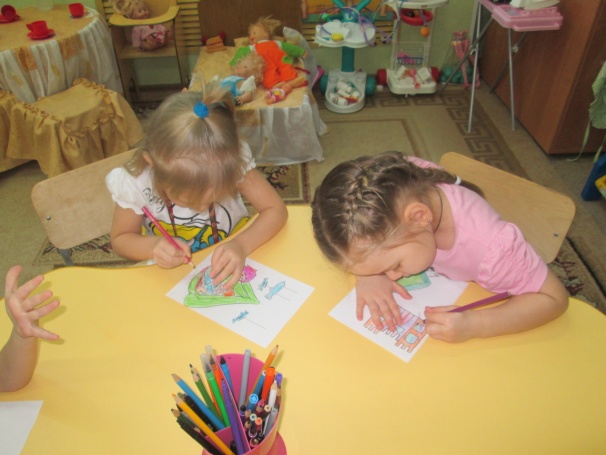 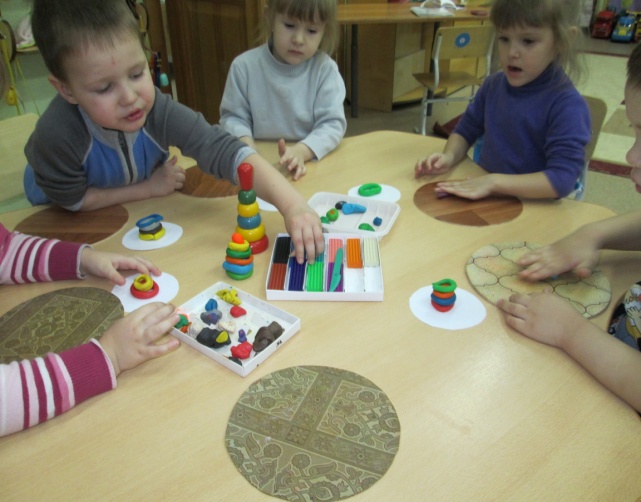 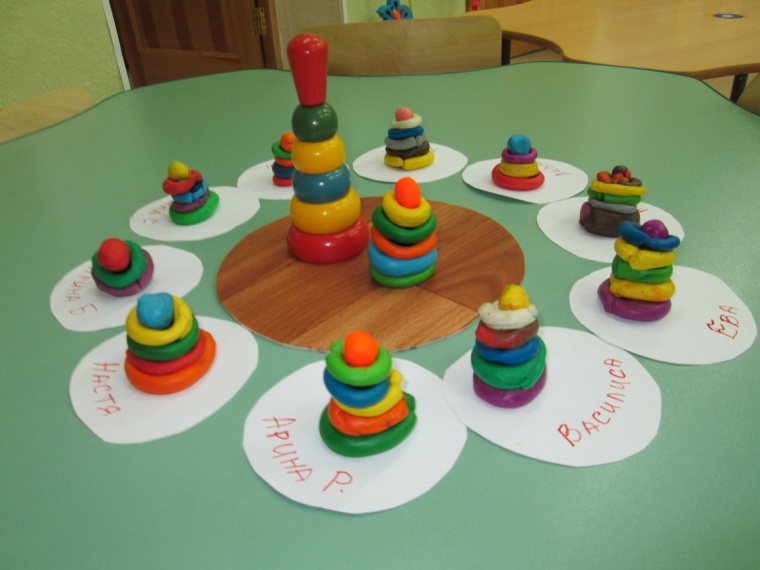 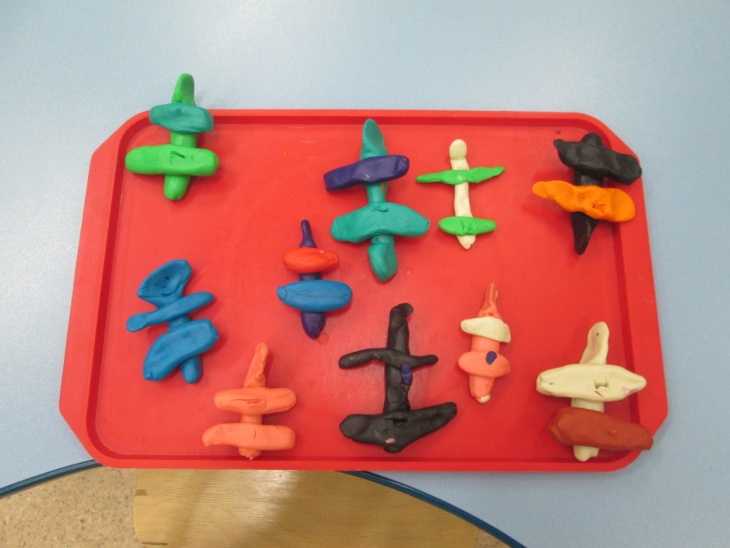 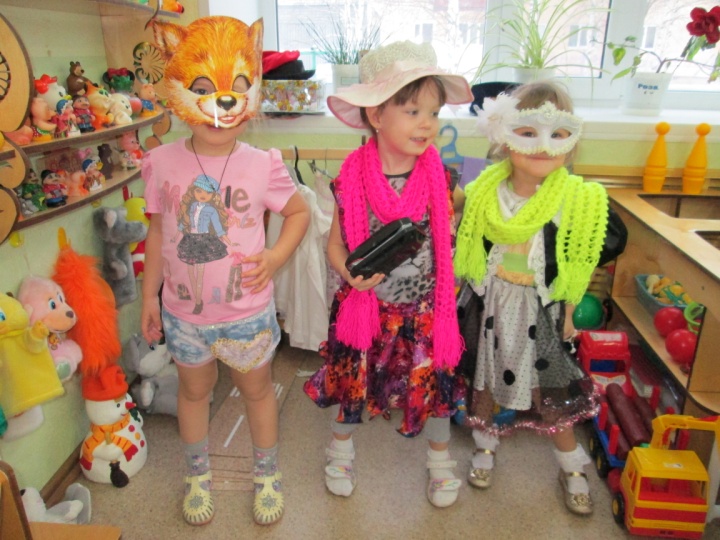 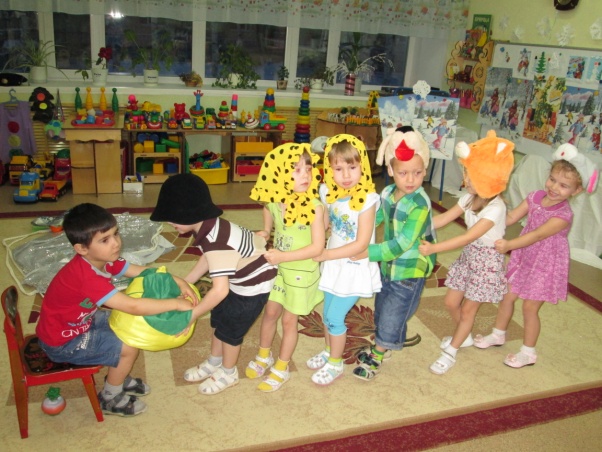 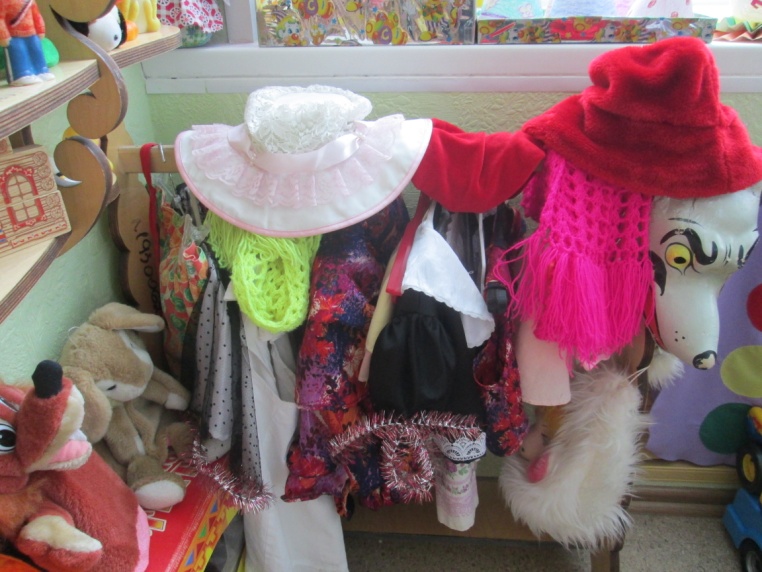 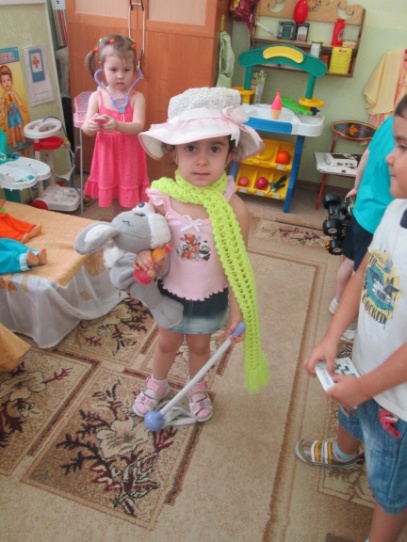 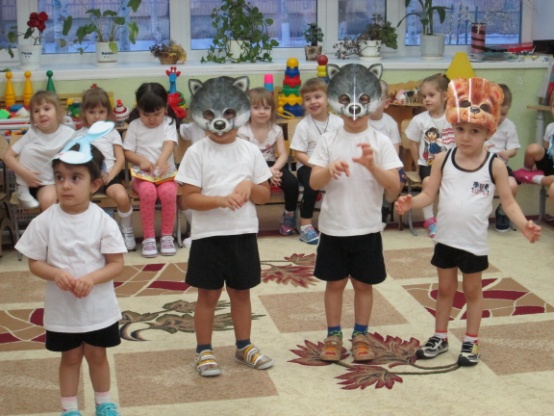 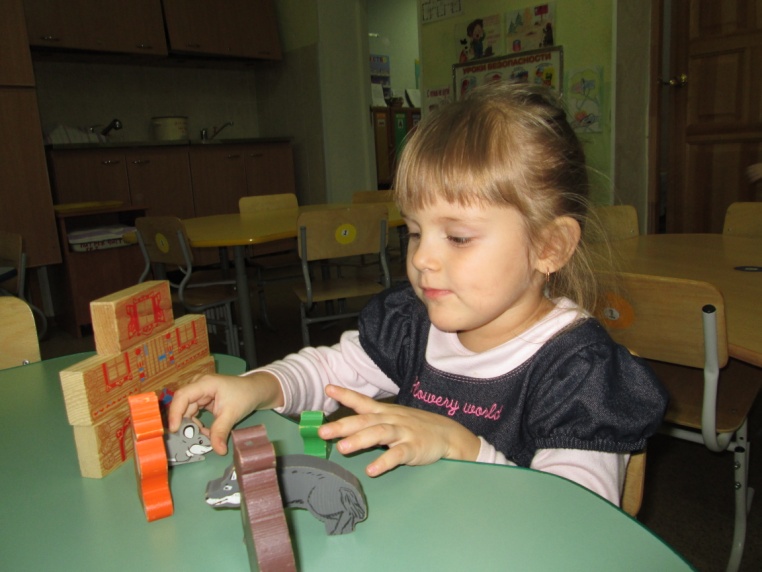 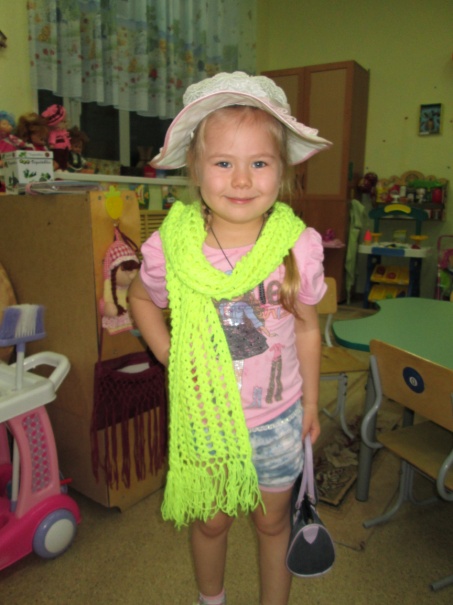 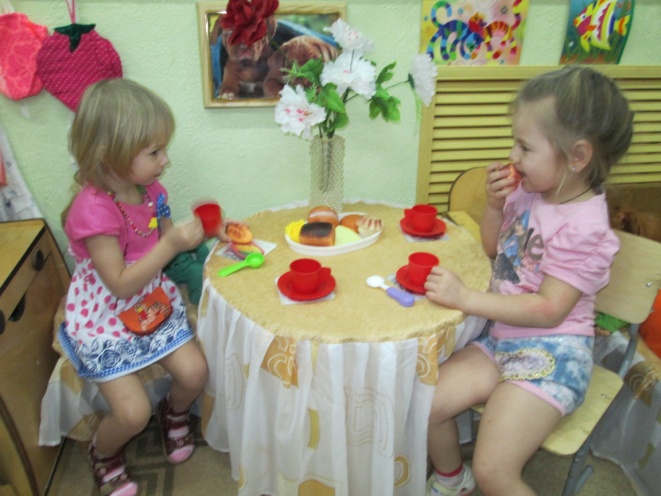 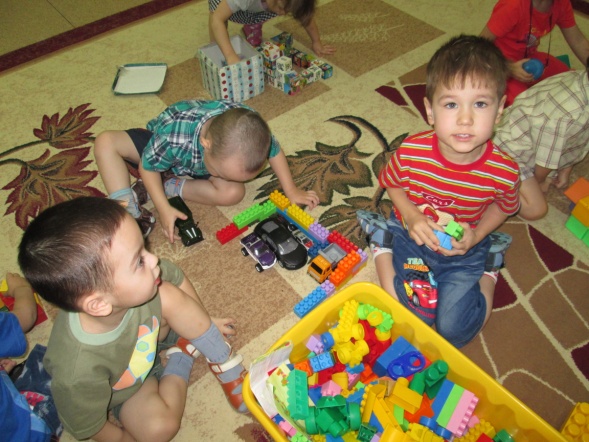 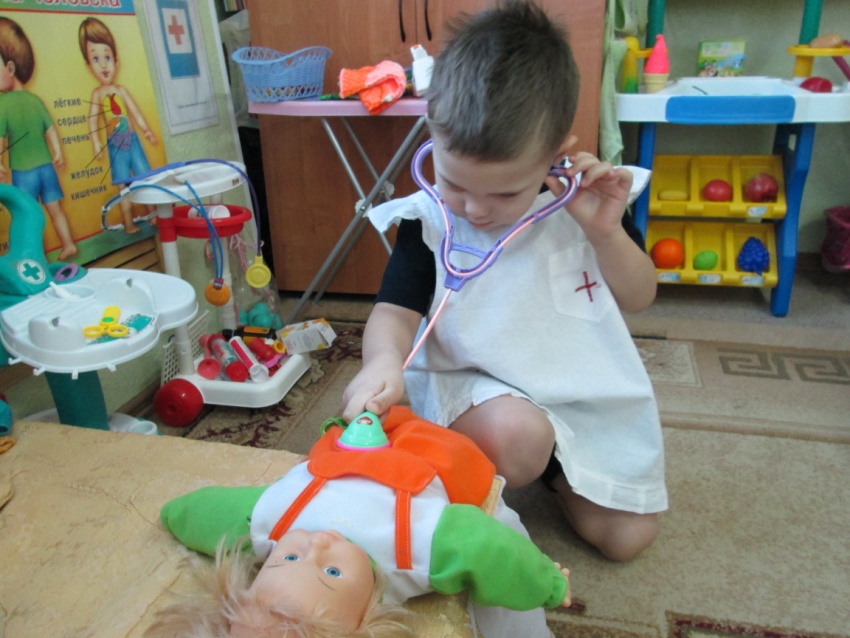 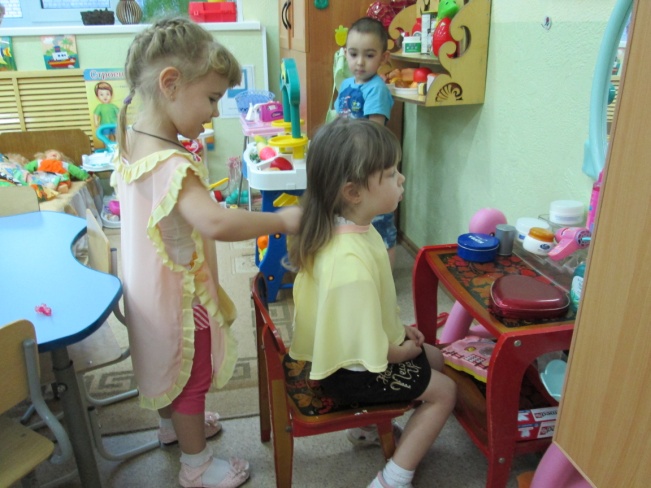 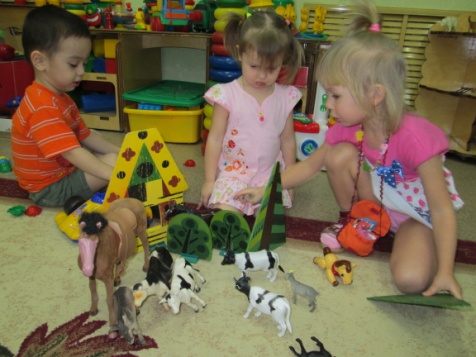 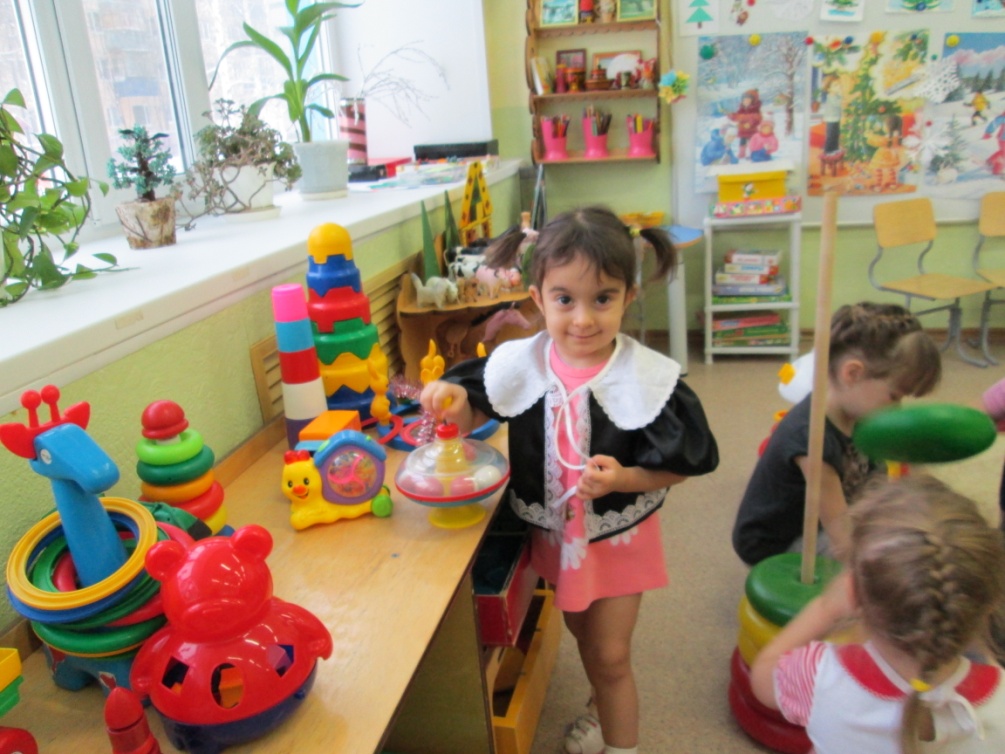 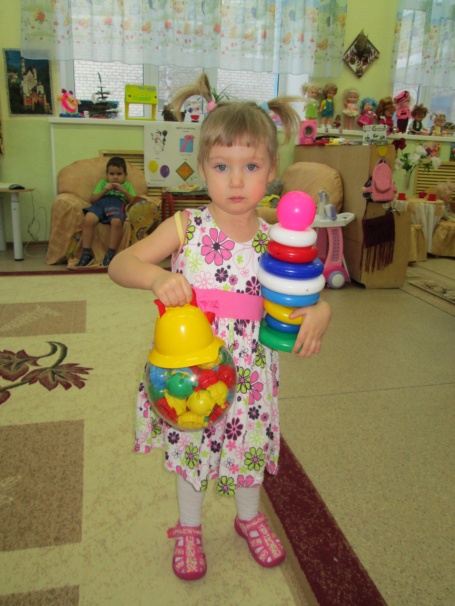 Фестиваль семейного творчества
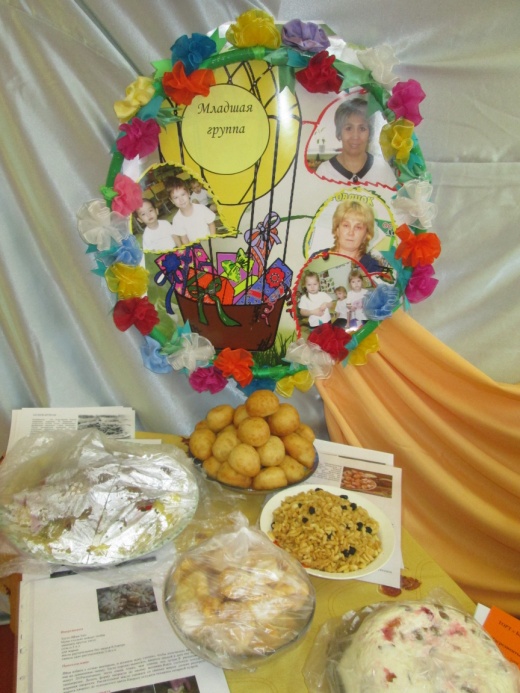 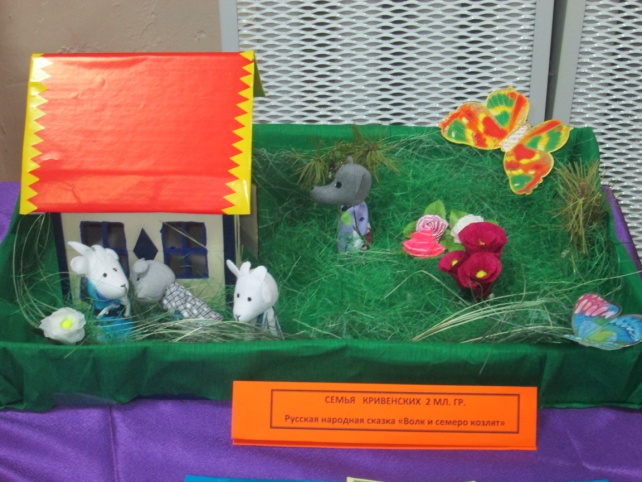 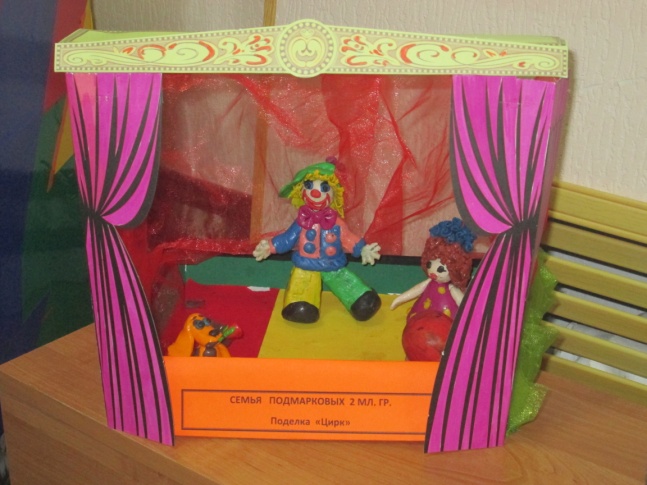 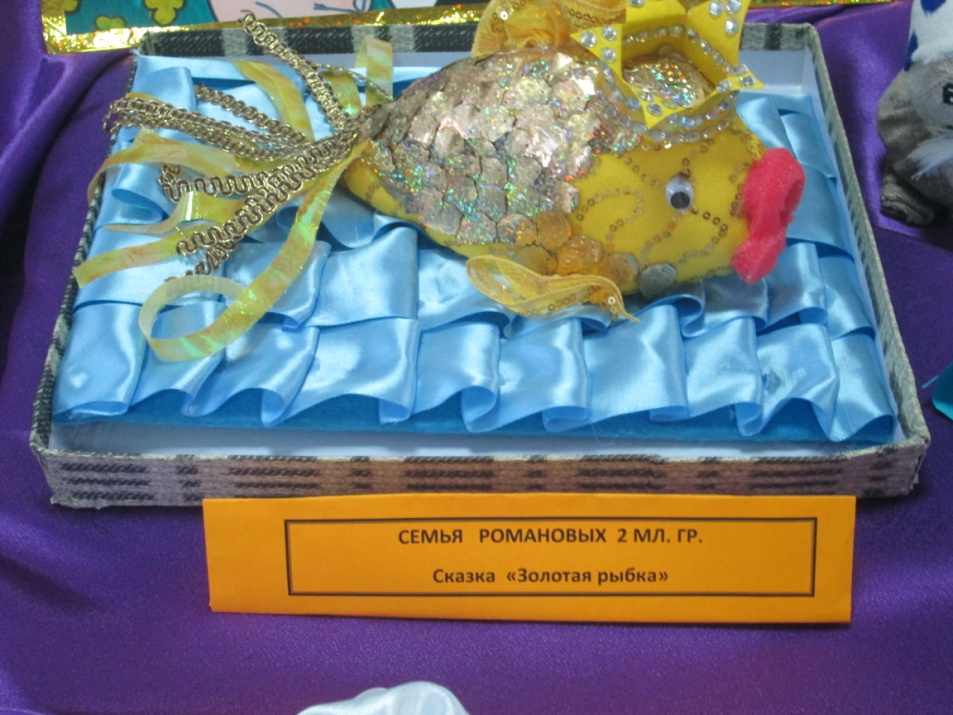 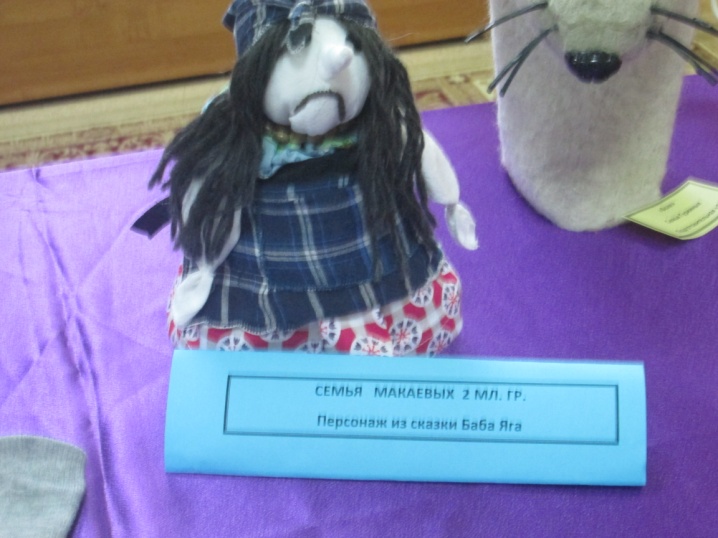 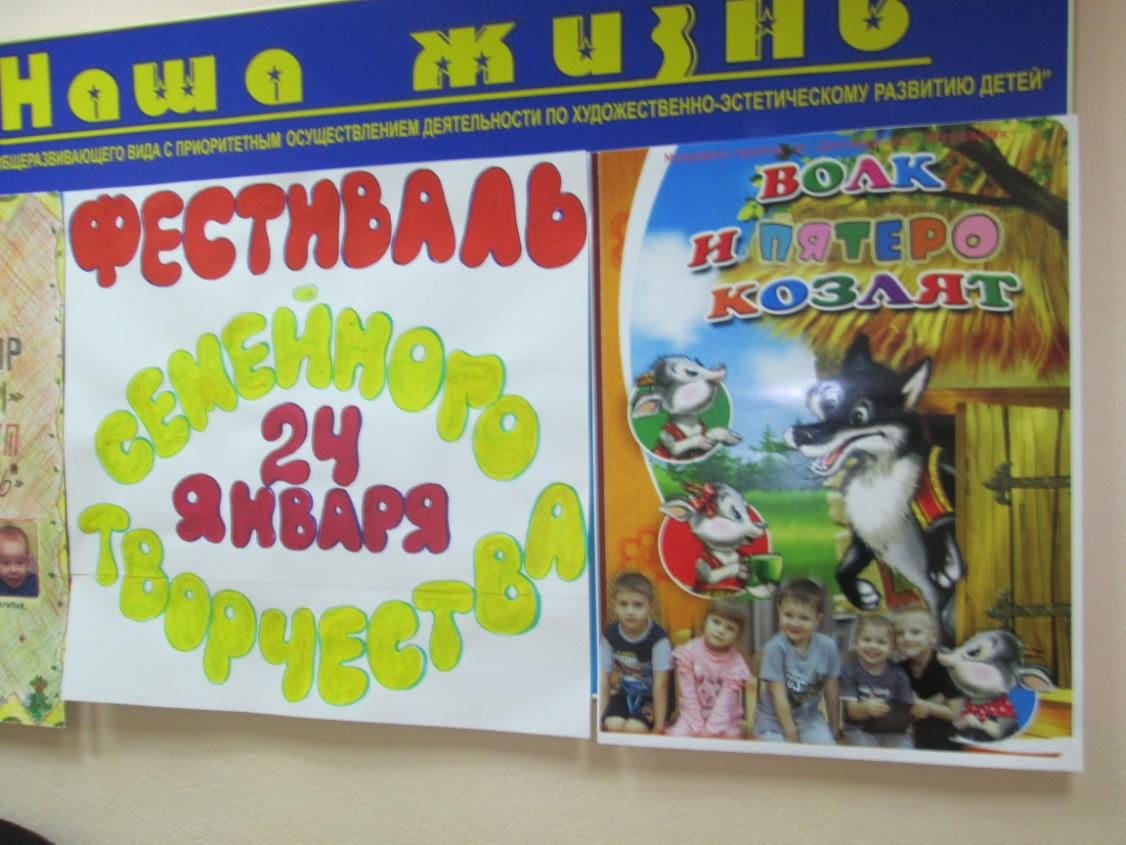 Сказка на новый лад.(работа с родителями)
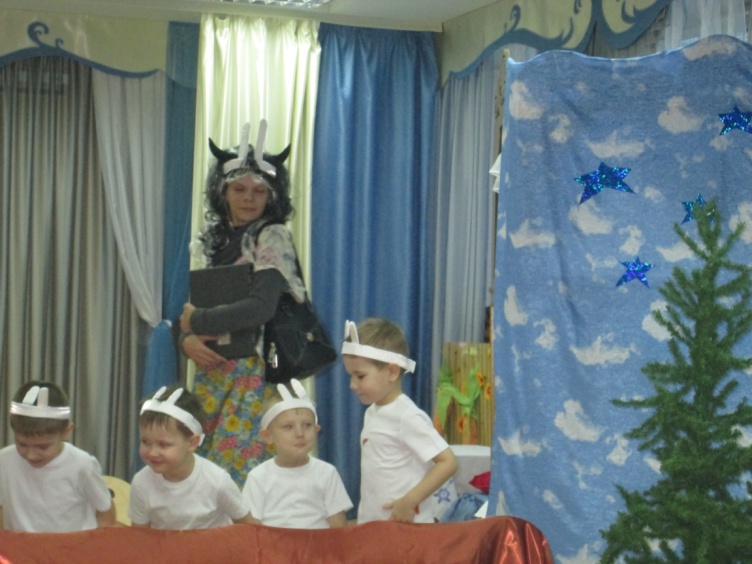 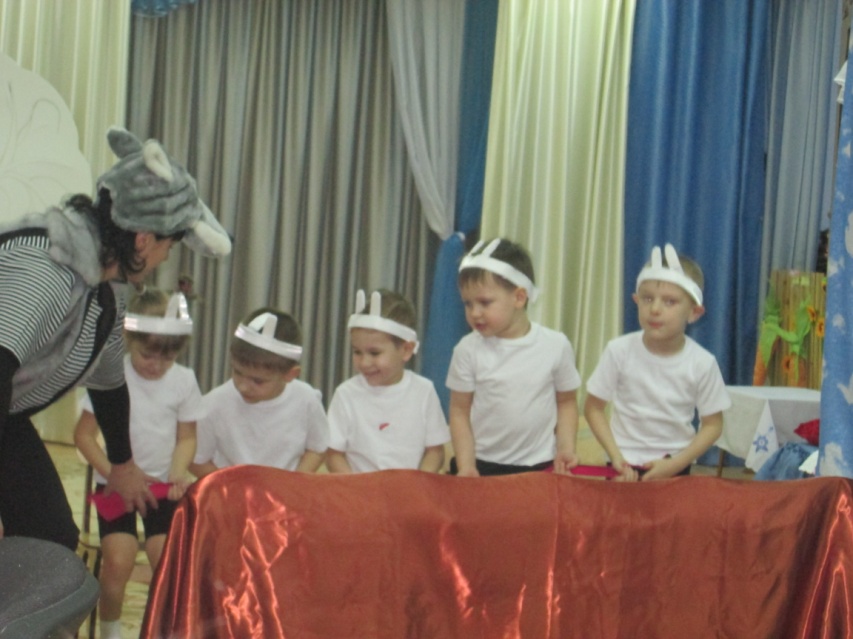 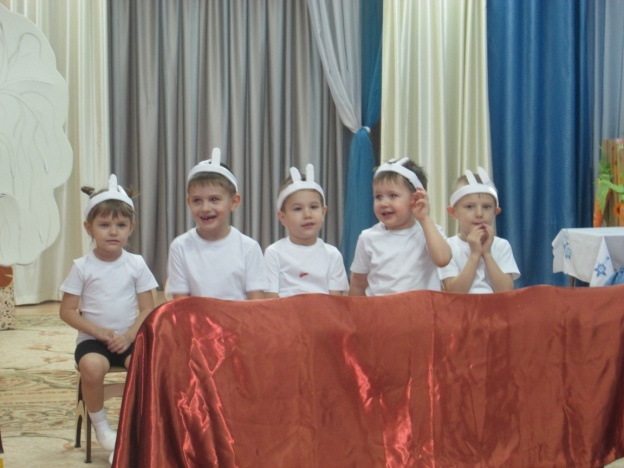 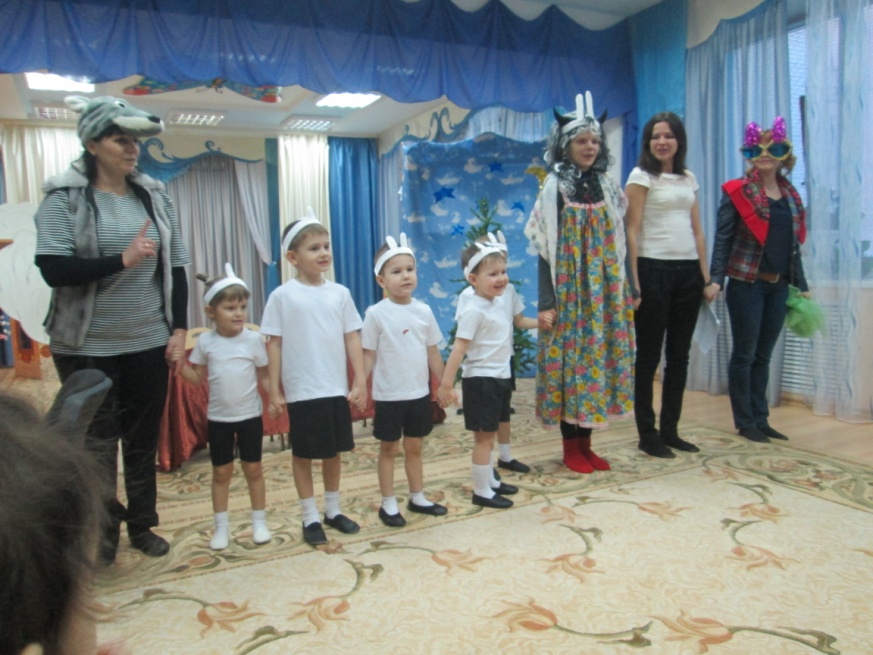 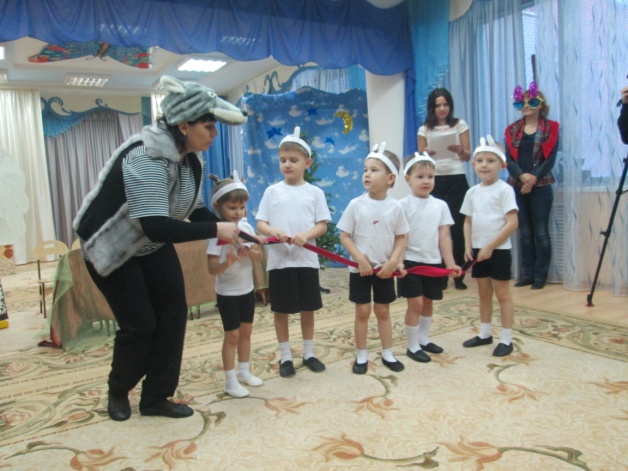